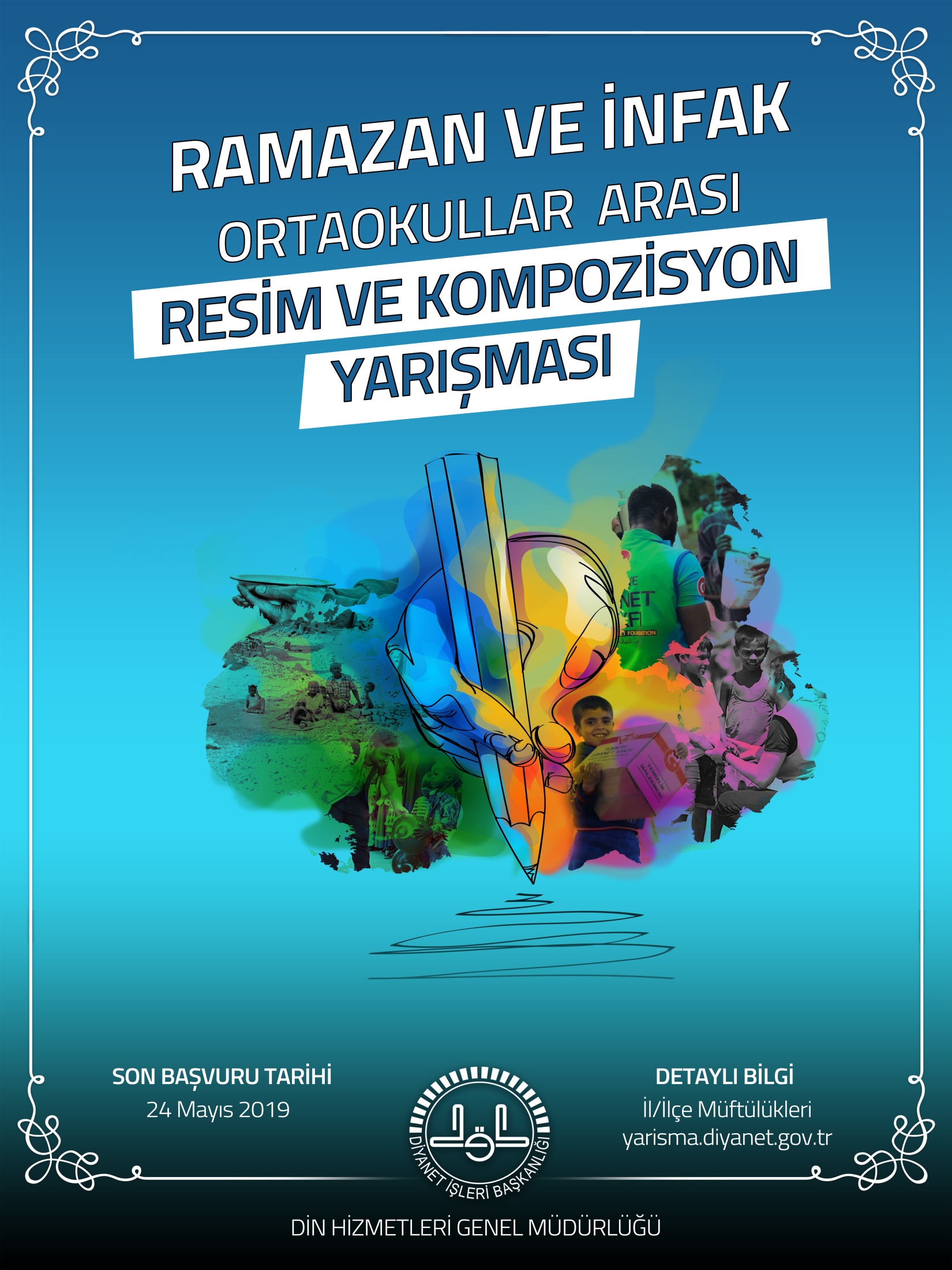 ÖDÜLLER
Birinci Yarışmacıya    : ÇEYREK ALTIN
İkinci Yarışmacıya      : 150 TL
Üçüncü Yarışmacıya :  100 TL
BAŞVURU YERİ
Lice İlçe Müftülüğü